Digitally Enhanced Learning: Effective Use of Multimedia
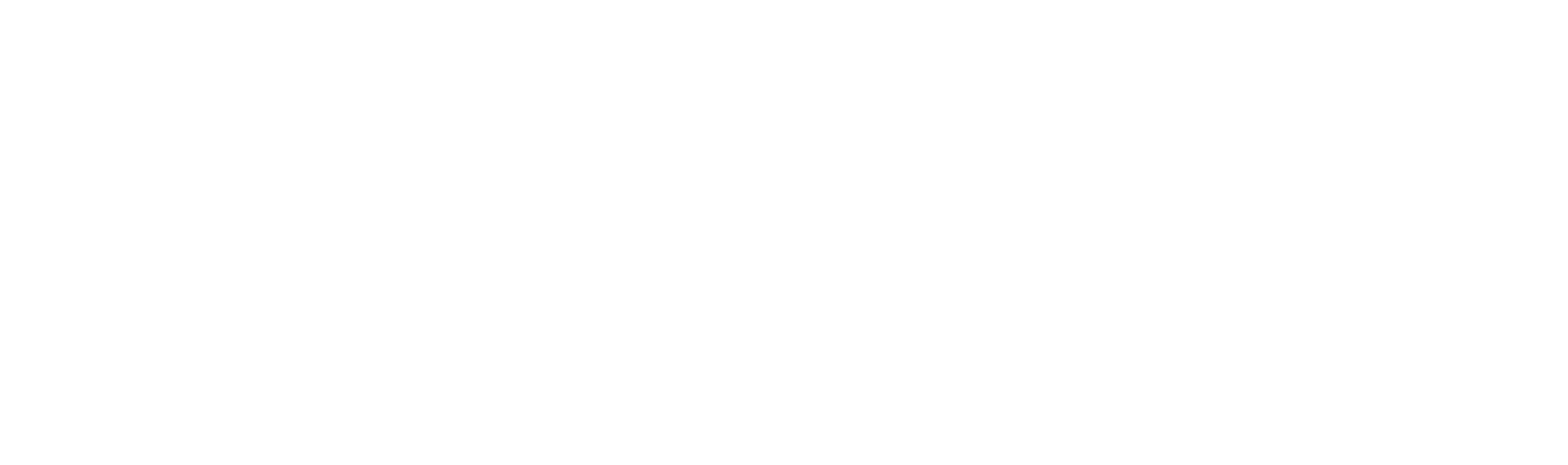 Why Multimedia?
The Priority of Learning
Does this help people learn?
Bob Hanna
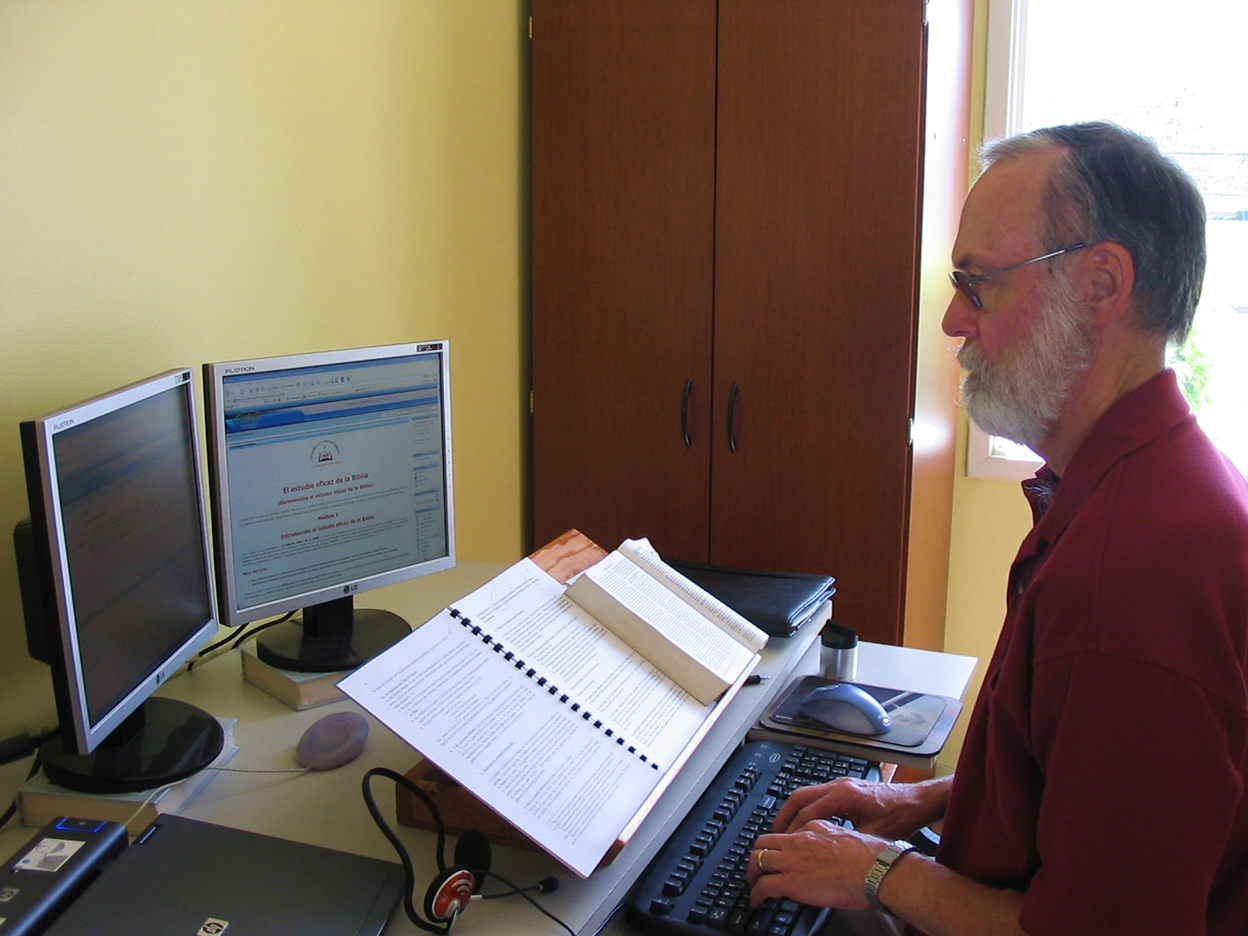 Can teachers and students really get to know each other personally online? And can such training really effect life change?
Bob Hanna
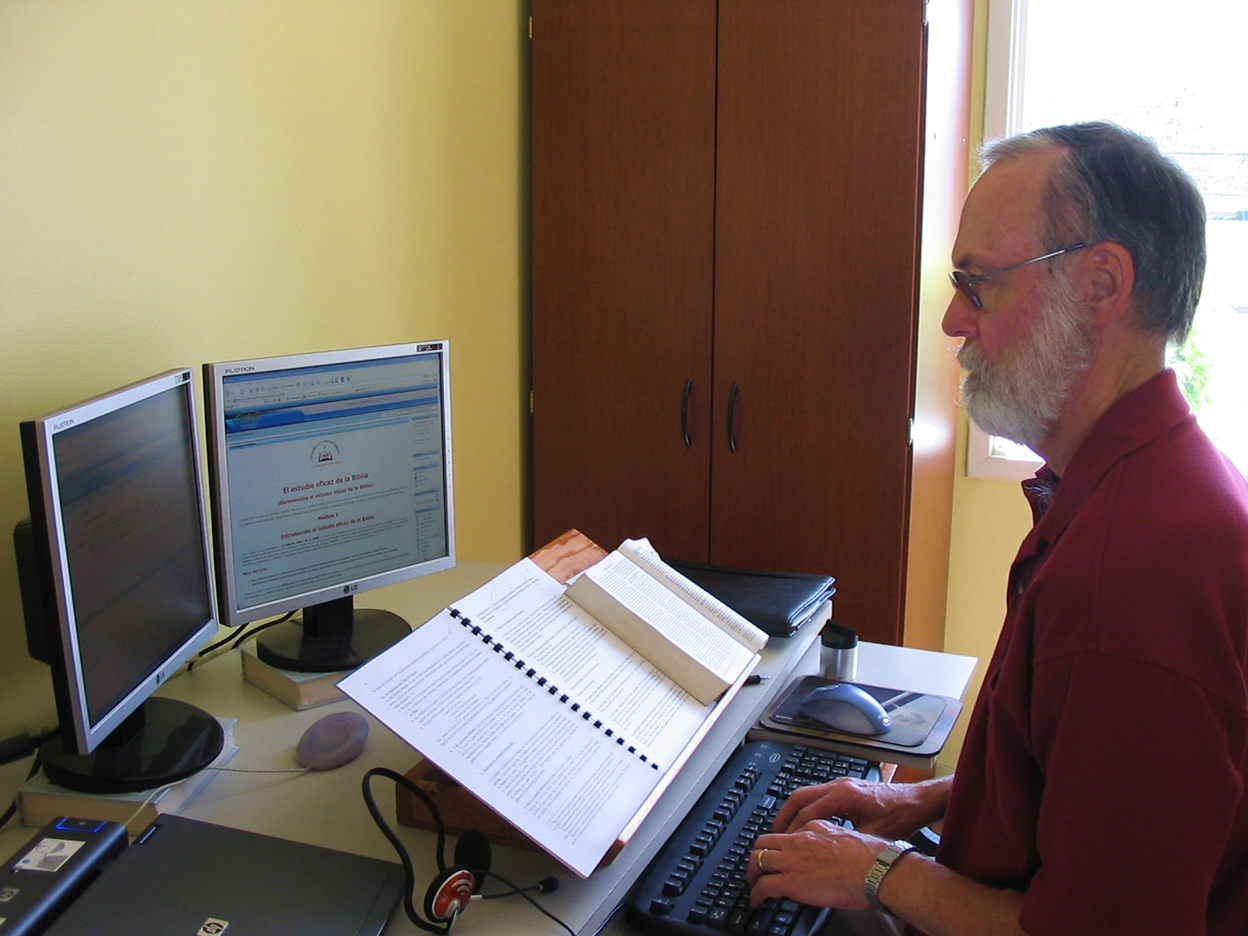 We have discovered that we actually get to know the students better online and see significant life change in those who finish our training.
The Priority for Group Leaders
New Priorities
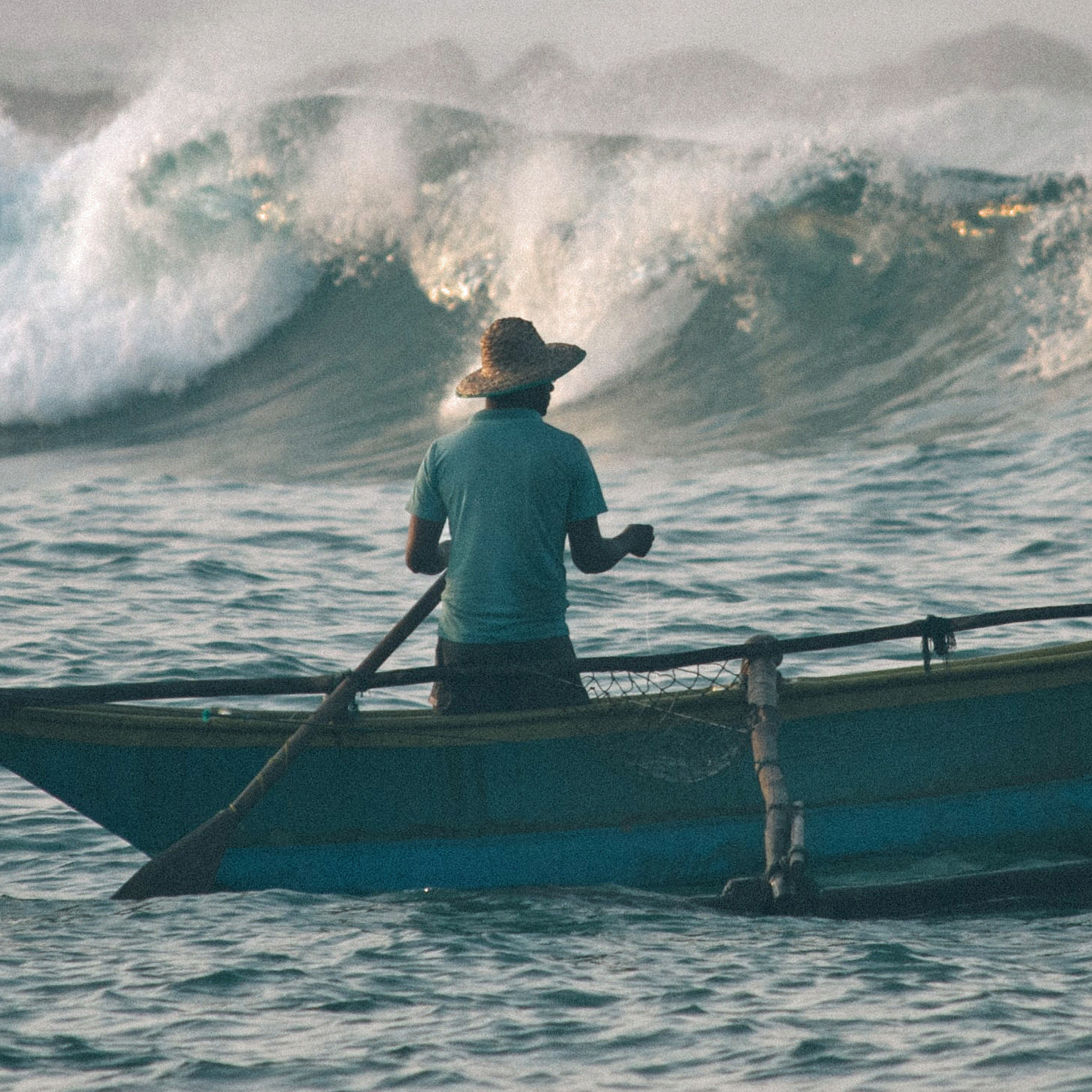 Learning to think differently
Maintaining our course despite change
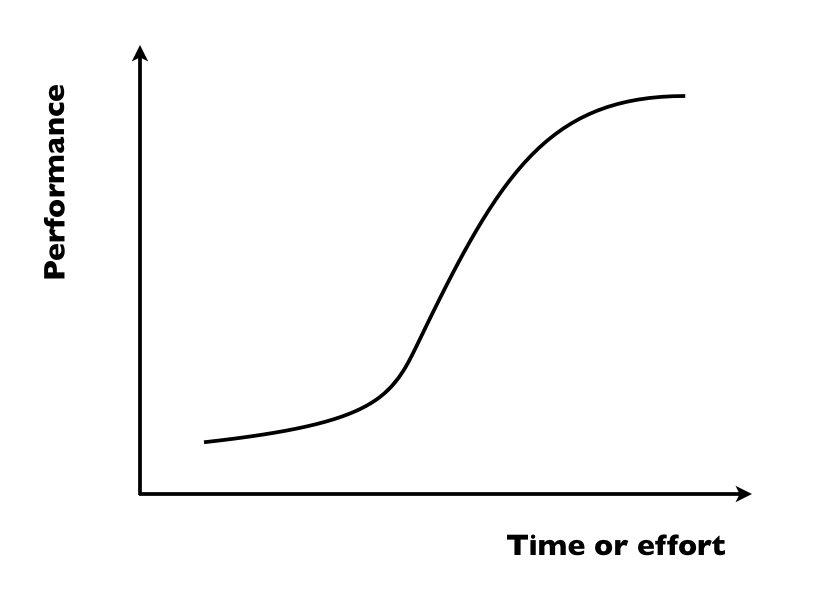 Change
THINKING  DIFFERENTLY
Time
Rising to the occasion
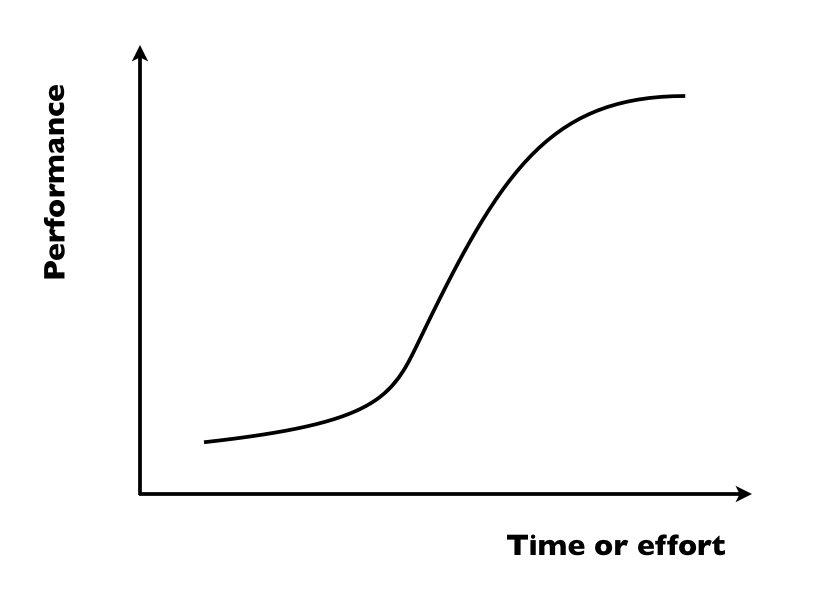 Change
THINKING  DIFFERENTLY
THINKING  DIFFERENTLY
Time
Rising with the occasion
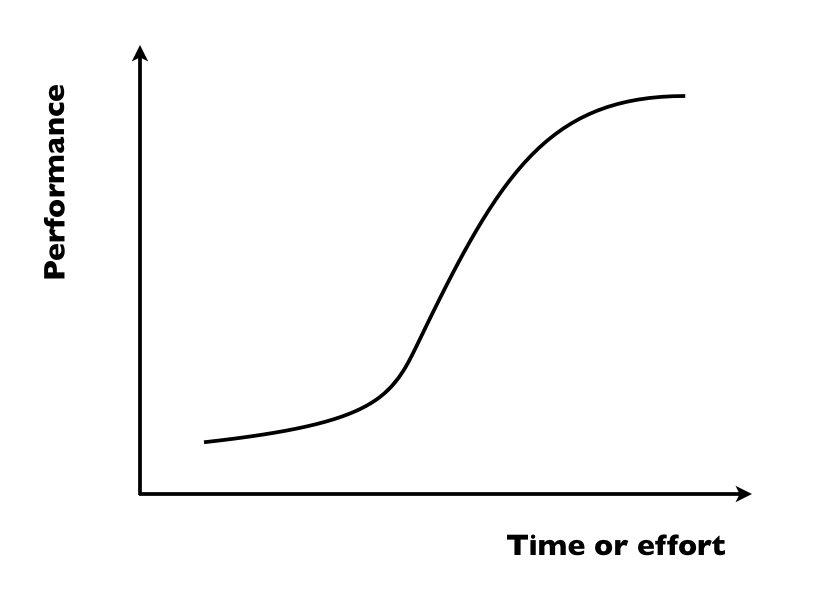 Change
THINKING  DIFFERENTLY
Time
New Priorities
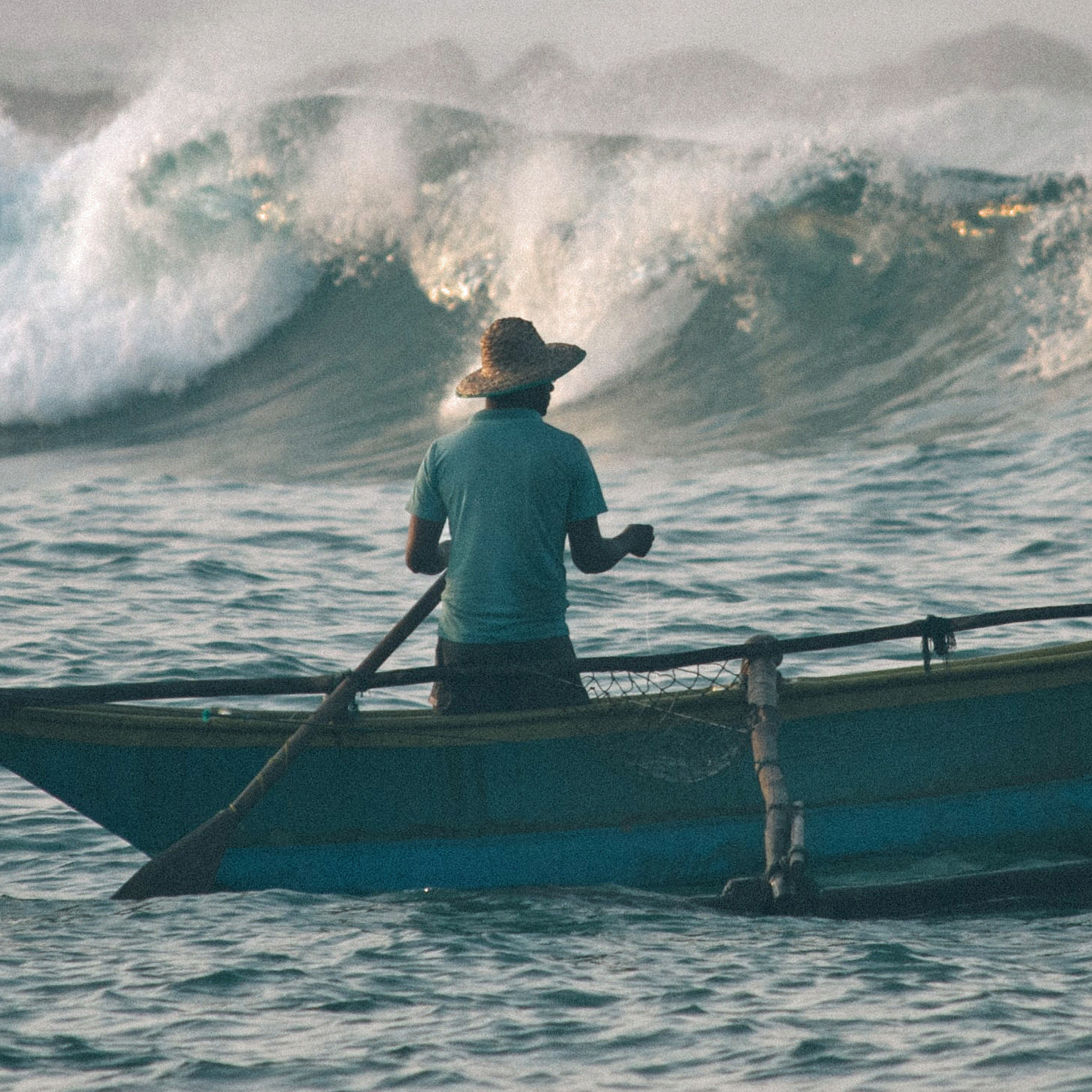 Learning to think differently
Prioritizing teaching presence
Gifted or imaginative teachers seek to overcome the limitations that confine learning to a designated space, that set a fixed period of time at fixed intervals as the norm for learning.
Kenneth Eble
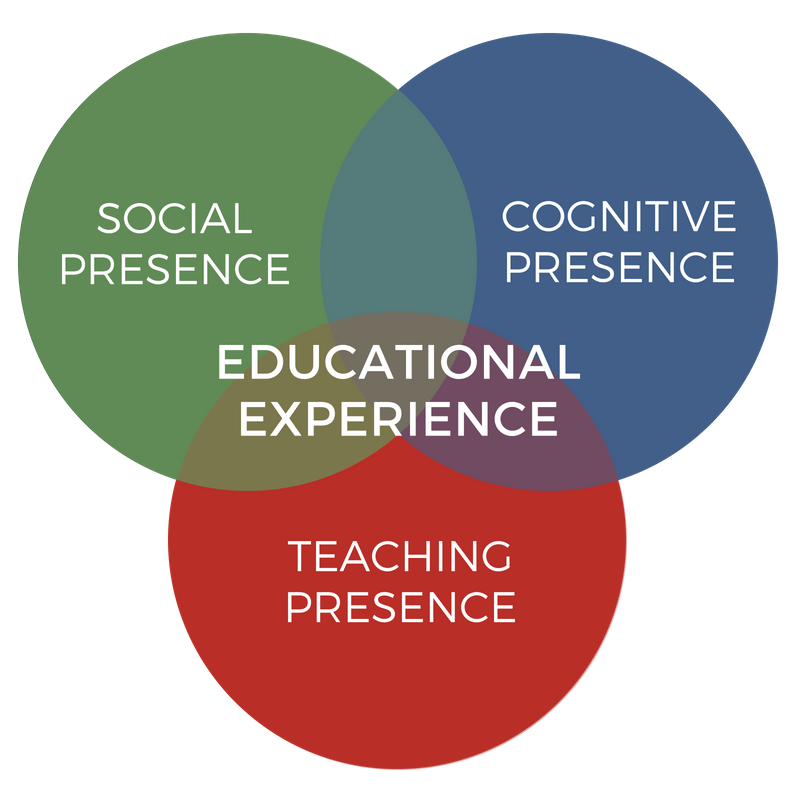 New Priorities
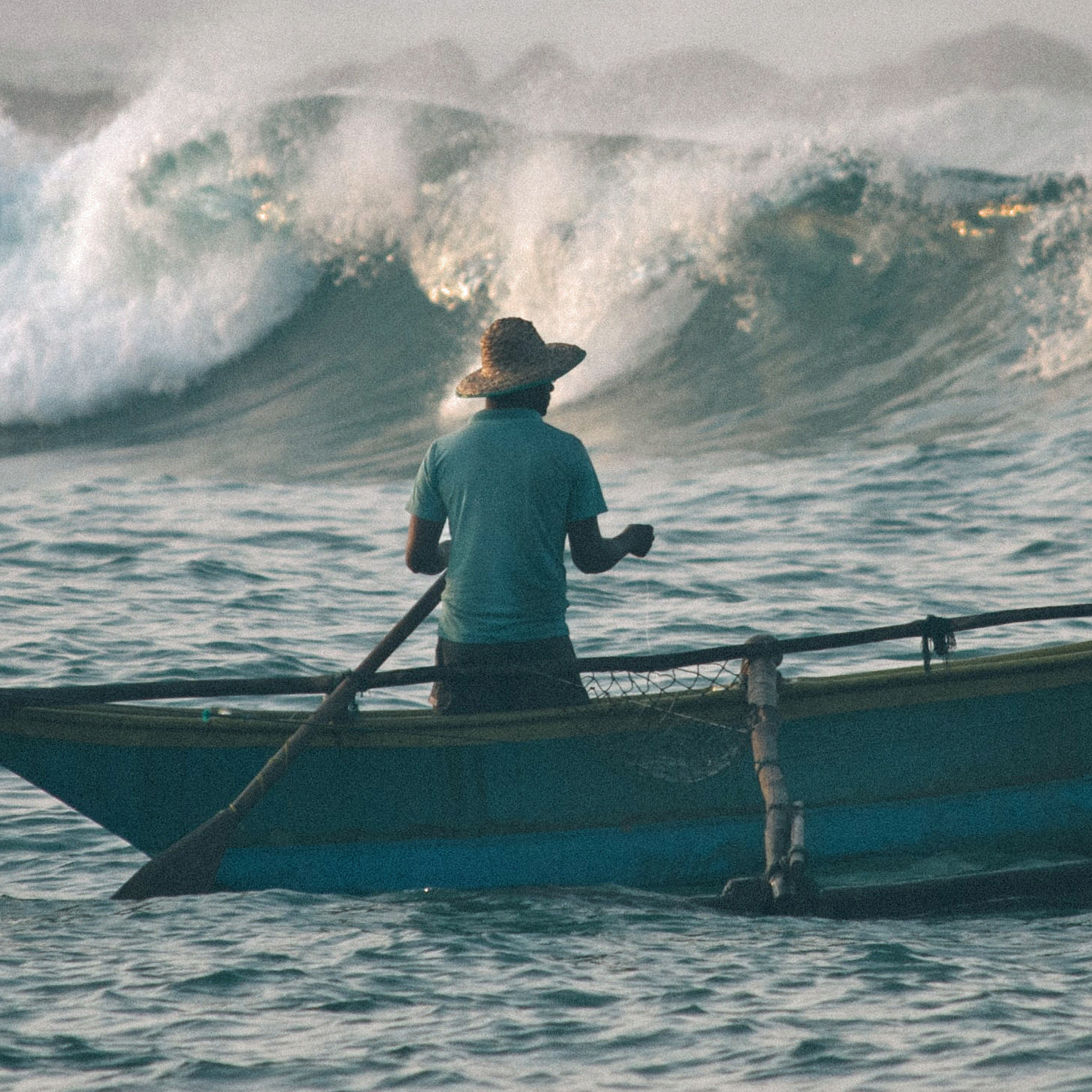 Learning to think differently
Prioritizing teaching presence
Community of Inquiry
Table Activity
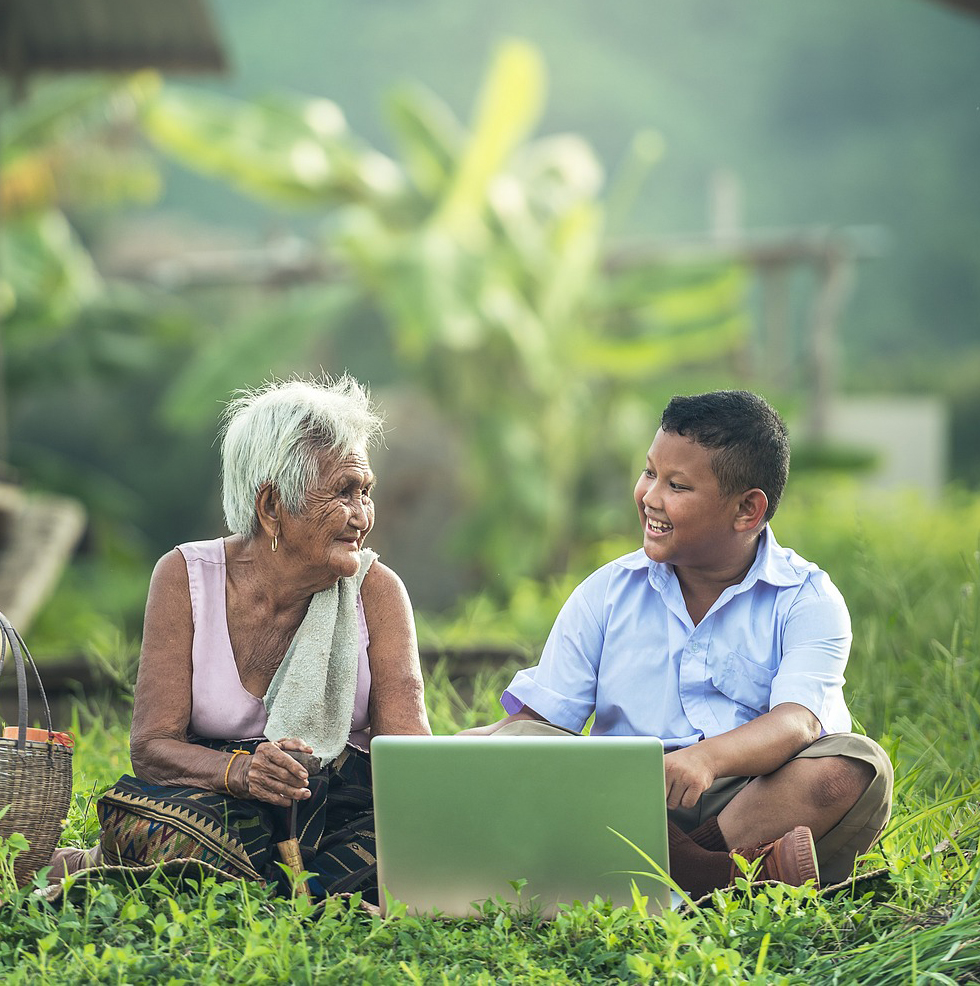 How might you design your TEE courses to be more responsive to your local context?
Enhancing learner experience (LX) in TEE courses
Enhancing with images
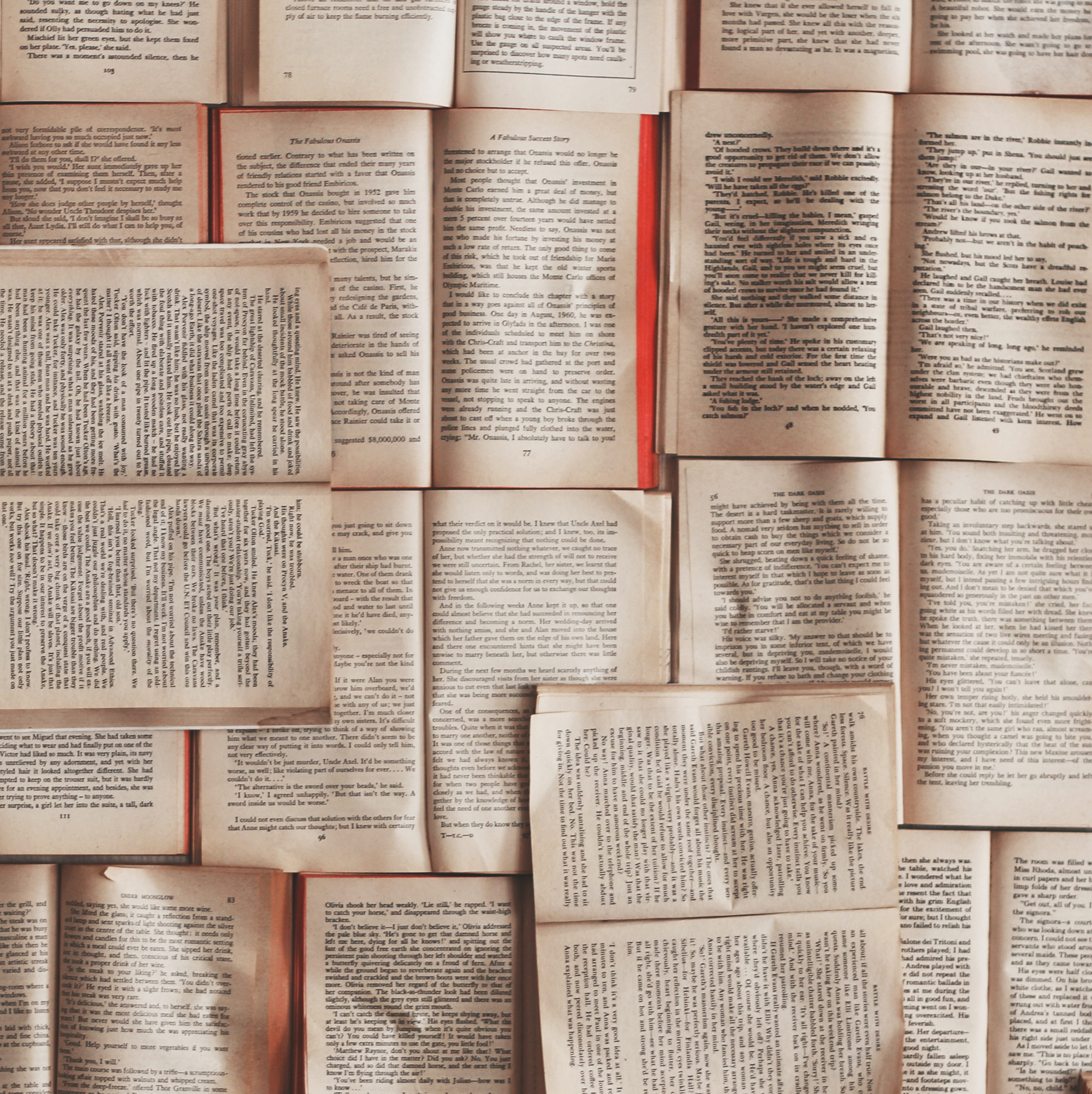 Motivating engagement
Child of God
Child of God
Enhancing with images
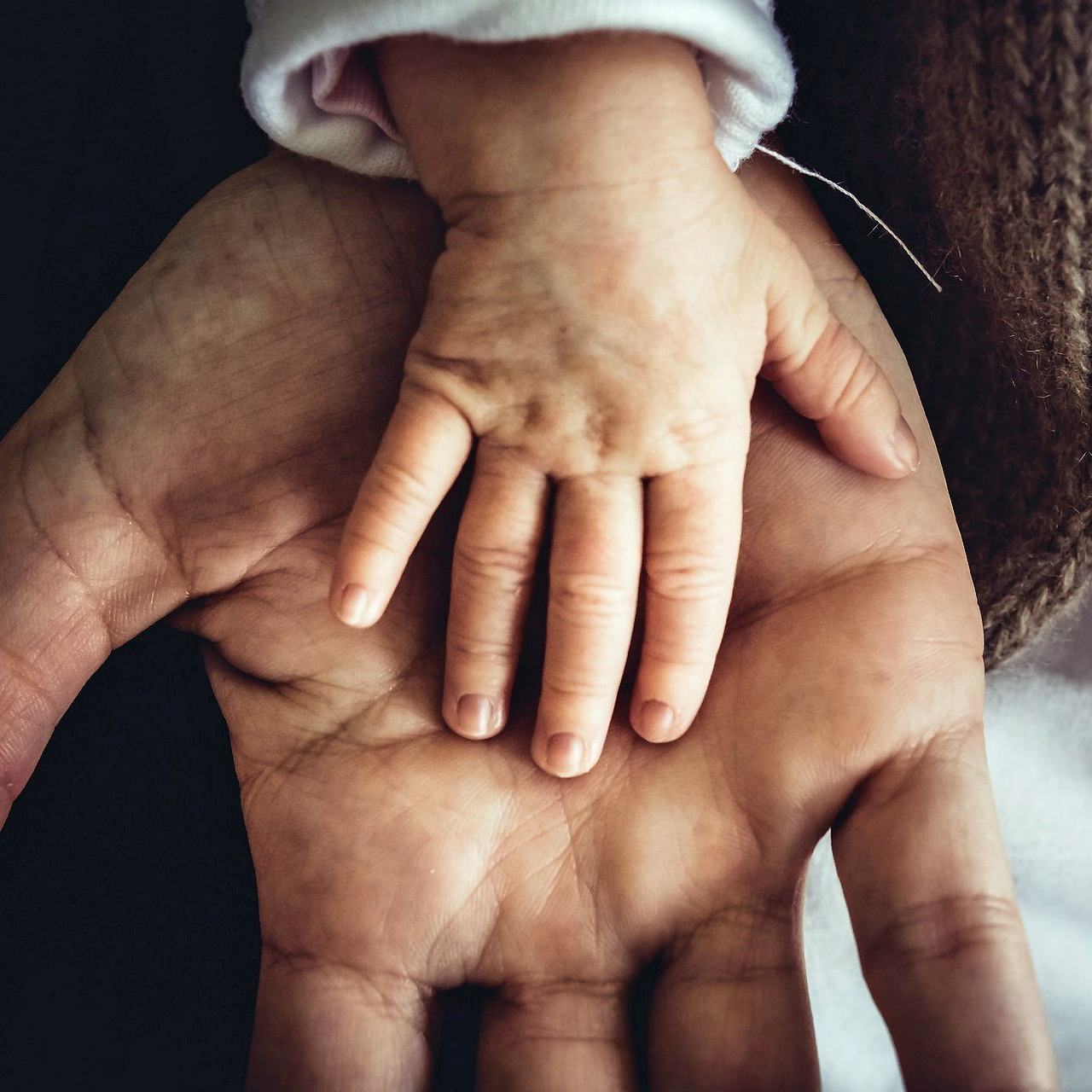 Motivating engagement
Understanding learner culture
Lamp unto my feet
Lamp unto my feet
Enhancing with images
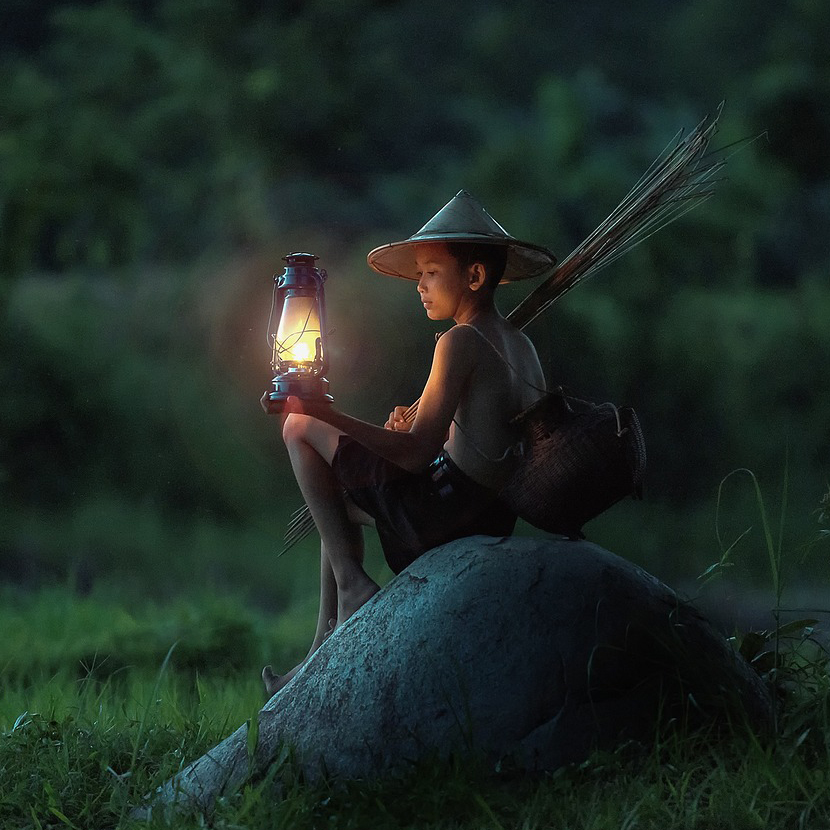 Motivating engagement
Understanding learner culture
Selecting high-quality images
High-Quality & Free
Pixabay
Pixabay offers the highest quality images presently
The “safe search” button removes unwanted content
Pexels
Pexels is another free repository 
If you cannot find a fitting image, try using a synonym
Google
We use Google to look for ideas or explore a concept 
You can filter Google images to display Creative Commons images
Enhancing with images
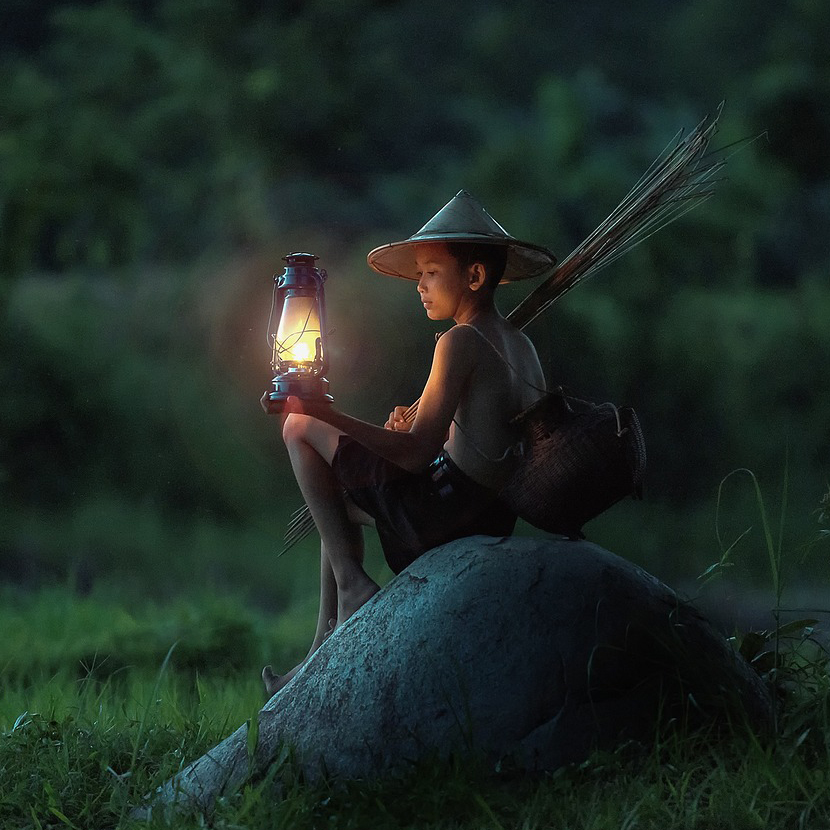 Motivating engagement
Understanding learner culture
Selecting high quality images
Making design decisions
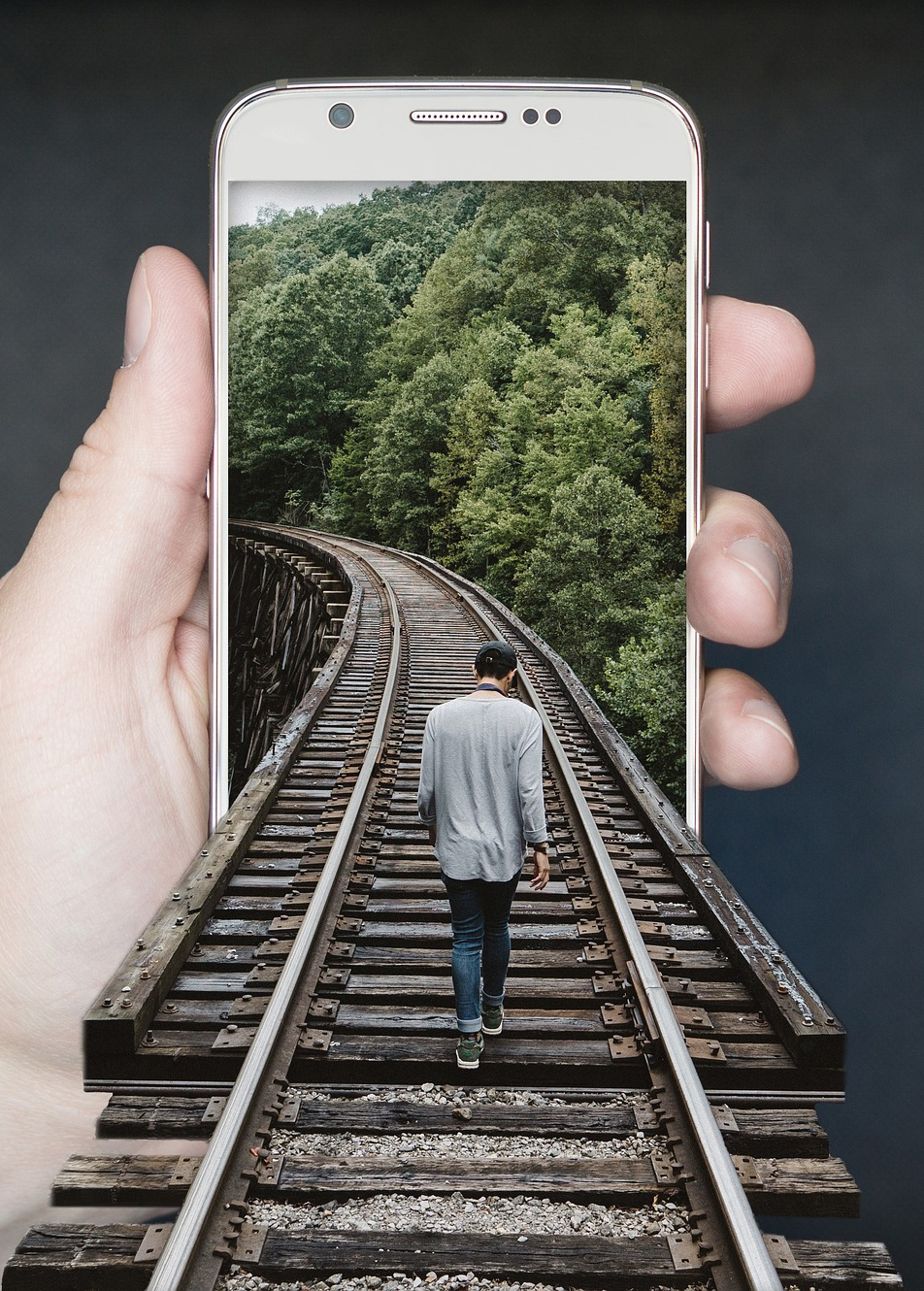 When selecting images, ask …
Faith …
What is the section communicating?
Do concepts need reinforcement?
What slight abstraction might encourage engagement?
What is the balance as a whole?
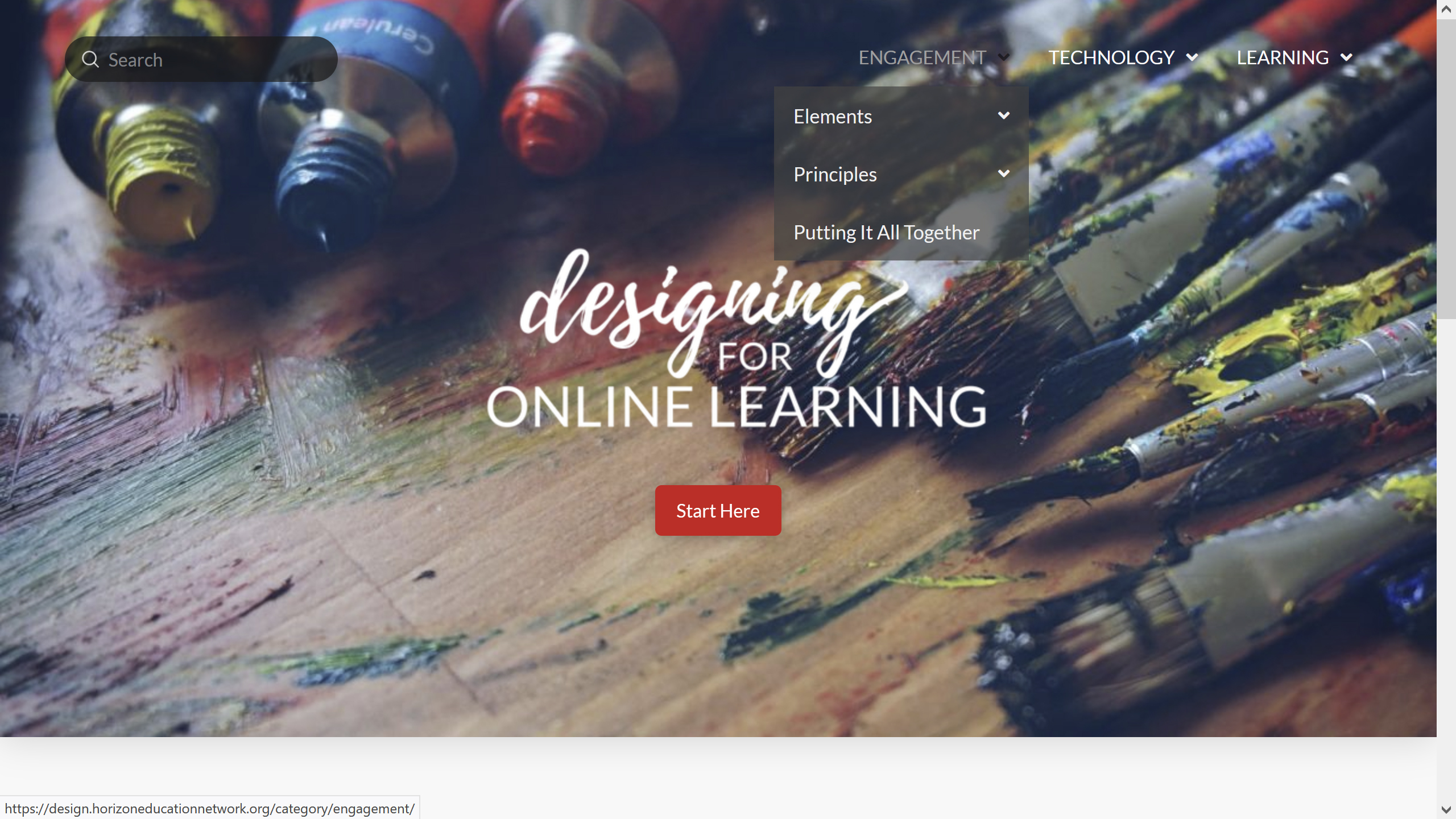 https://design.horizoneducationnetwork.org
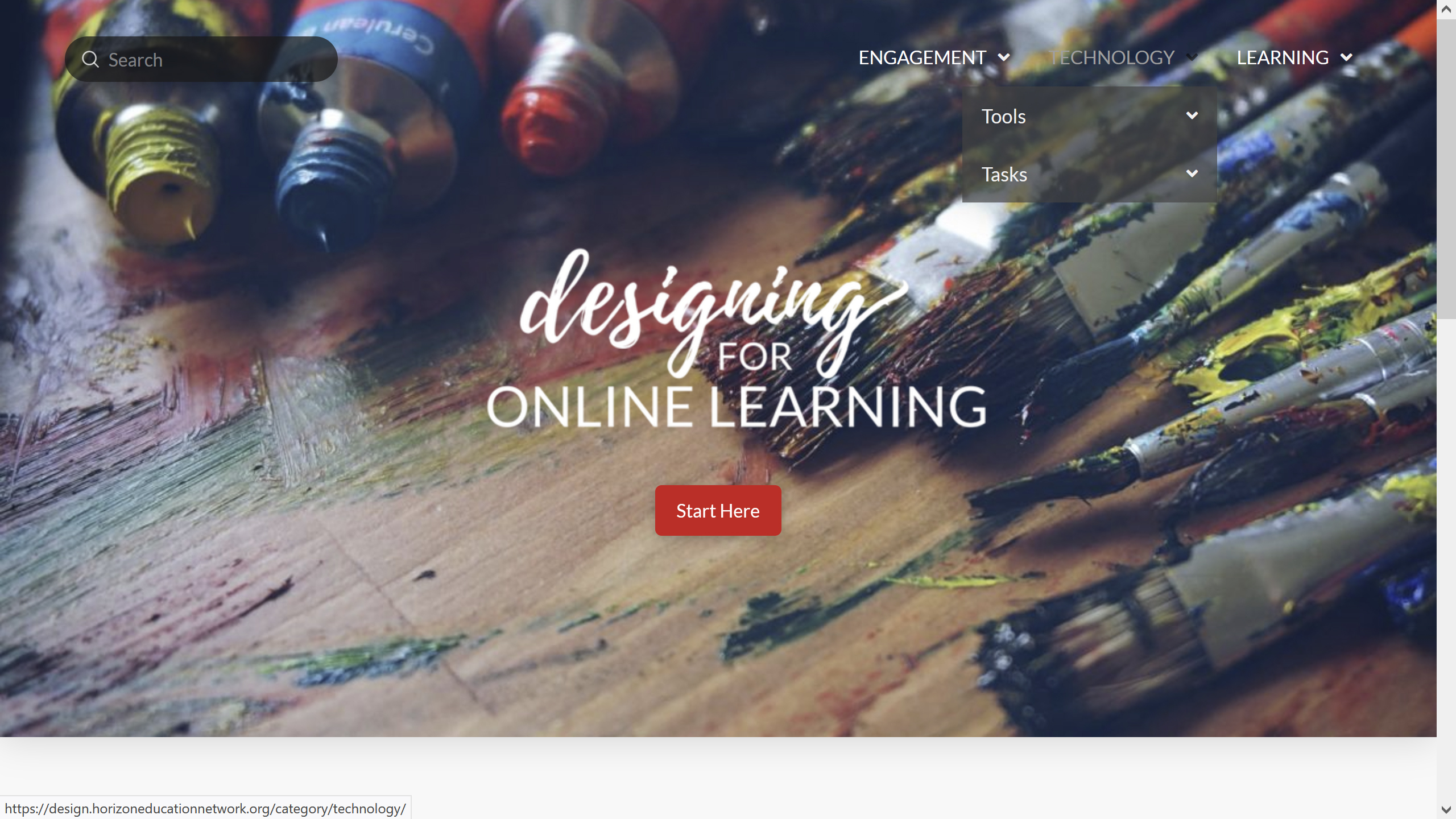 https://design.horizoneducationnetwork.org
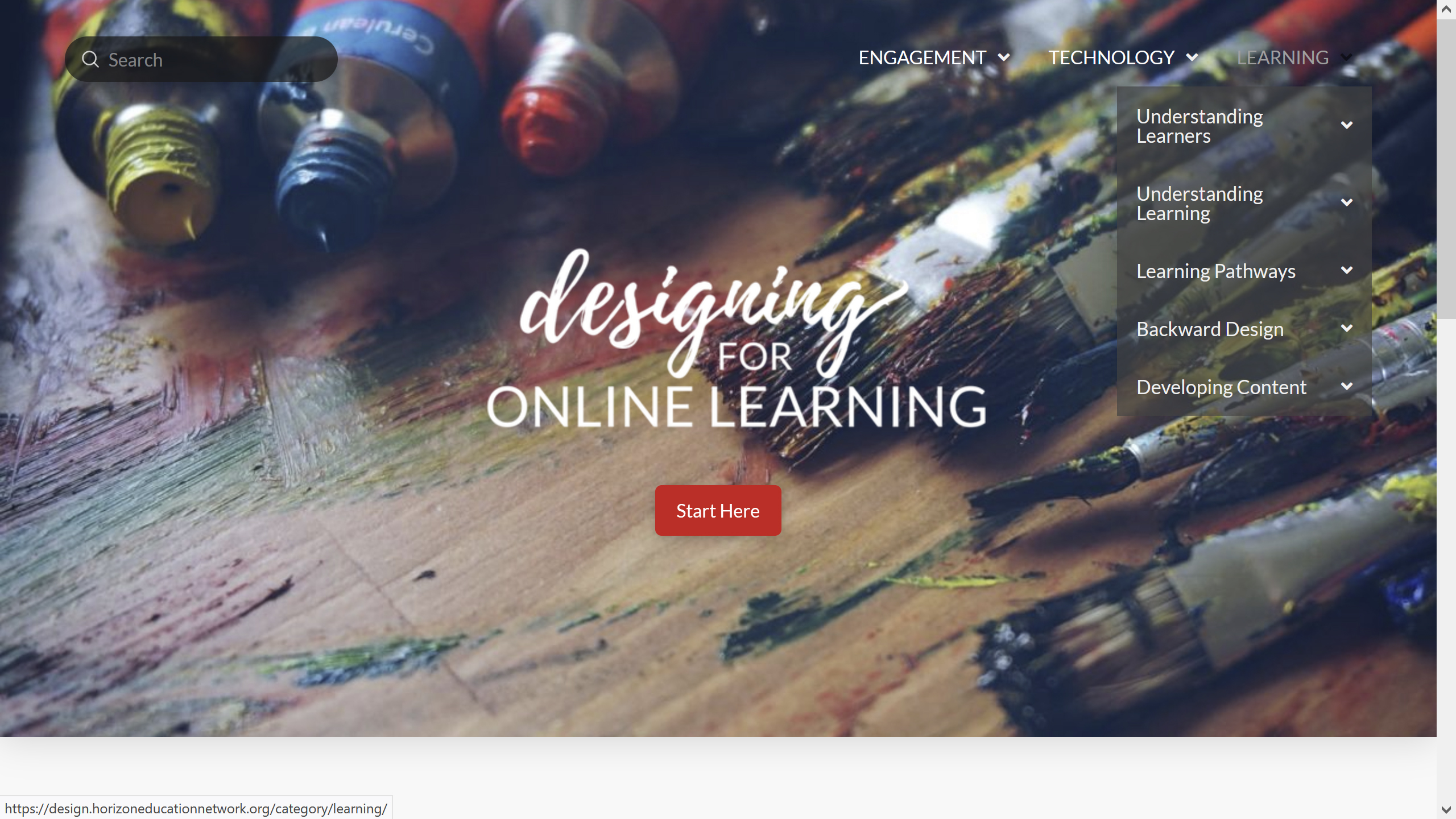 https://design.horizoneducationnetwork.org
Table Activity
Identify one main idea from a TEE lesson
What is the section communicating?
Does a main idea need reinforcement?
What slight abstraction might encourage engagement?
What is the balance as a whole?
Table Activity:
Explore your idea together
Gather around a device
Go to Pixabay
Enter your concept 
Check the box “SafeSearch”
Explore your idea (perhaps try a synonym)
Enhancing learner experience (LX) with multimedia
Using multimedia
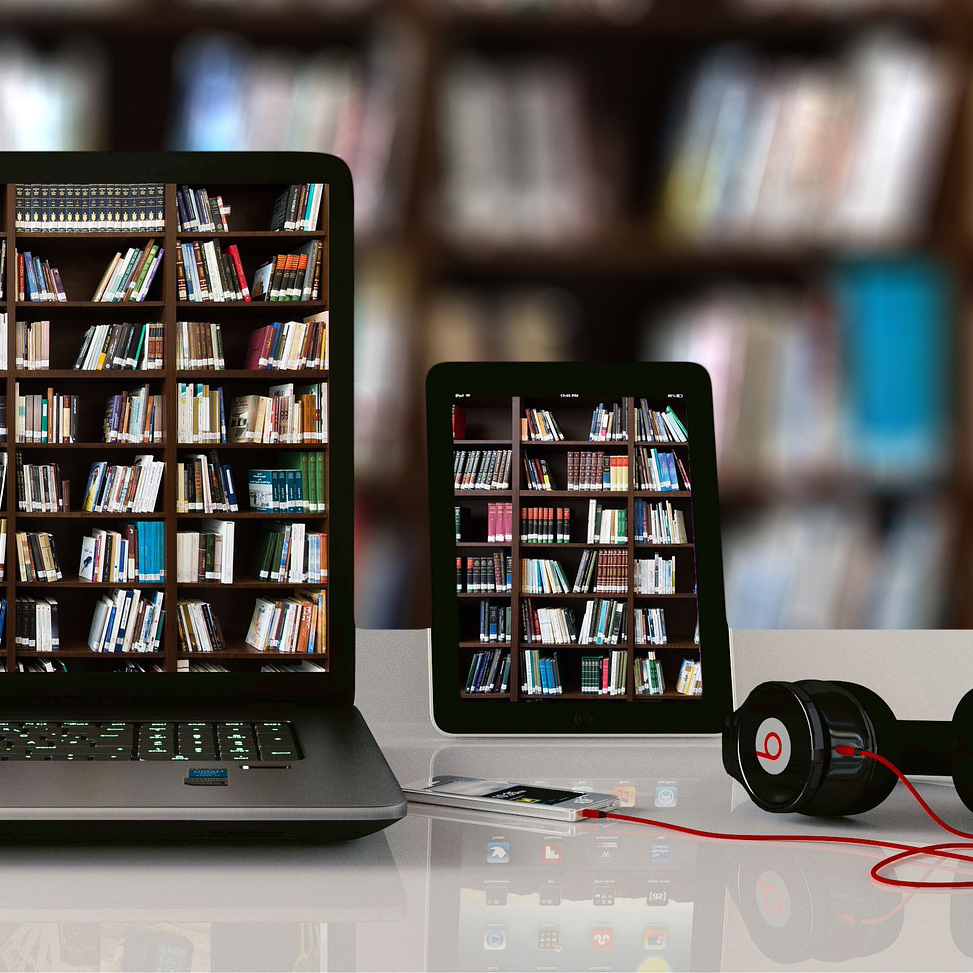 Audio is king!
Videos that enhance learning
Enhancing learning
Videos humanize your course
Videos help you build relationships
Videos help you motivate and validate your students
Videos can highlight major points and clarify expectations
Videos offer a way to show learning that is best demonstrated
Michael Wesch, Making super simple videos, https://www.youtube.com/watch?v=s0lQJvBC_1I
Using multimedia
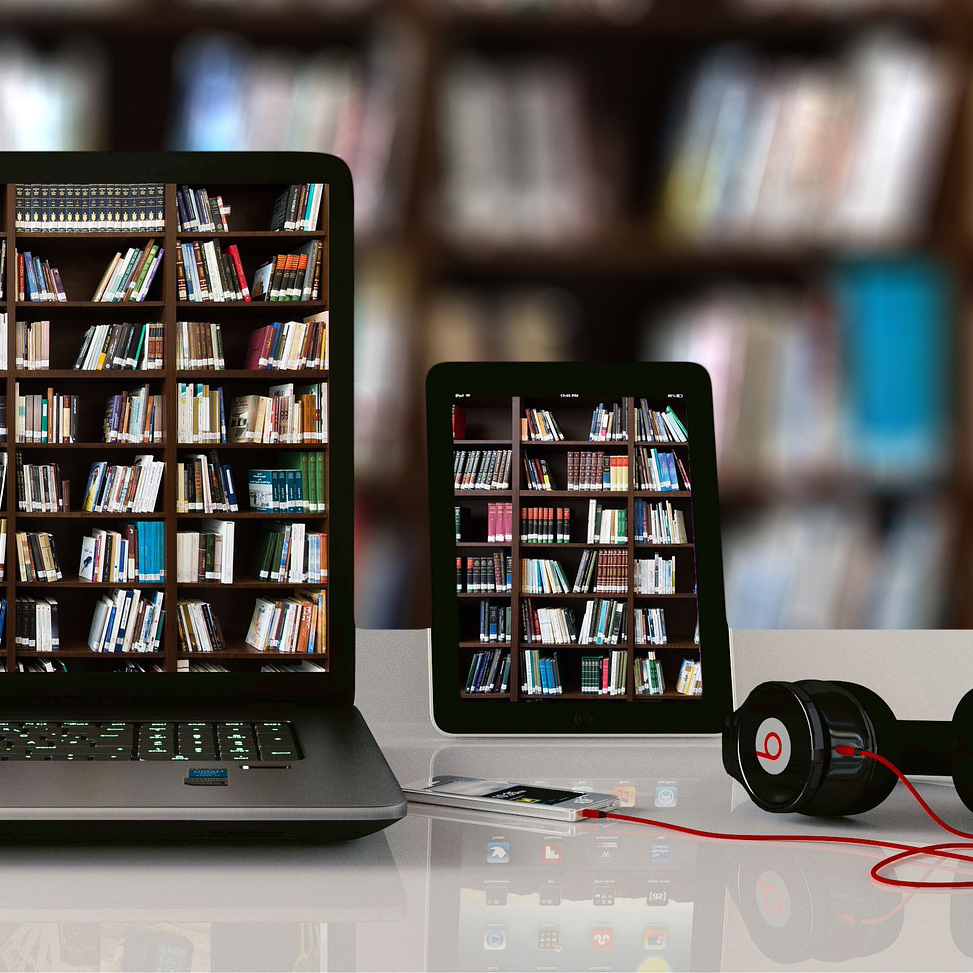 Audio is king!
Videos that enhance learning 
Creating super simple videos
Tips for creating video
Focus on connecting with your students rather than performing for them
Center your thinking on what you are hoping to accomplish rather than memorizing a script
Start simple
Relax and roll with mistakes
Remember important technical details: clear audio, a big light source, and a stable camera
Michael Wesch, Making super simple videos, https://www.youtube.com/watch?v=s0lQJvBC_1I
Using multimedia
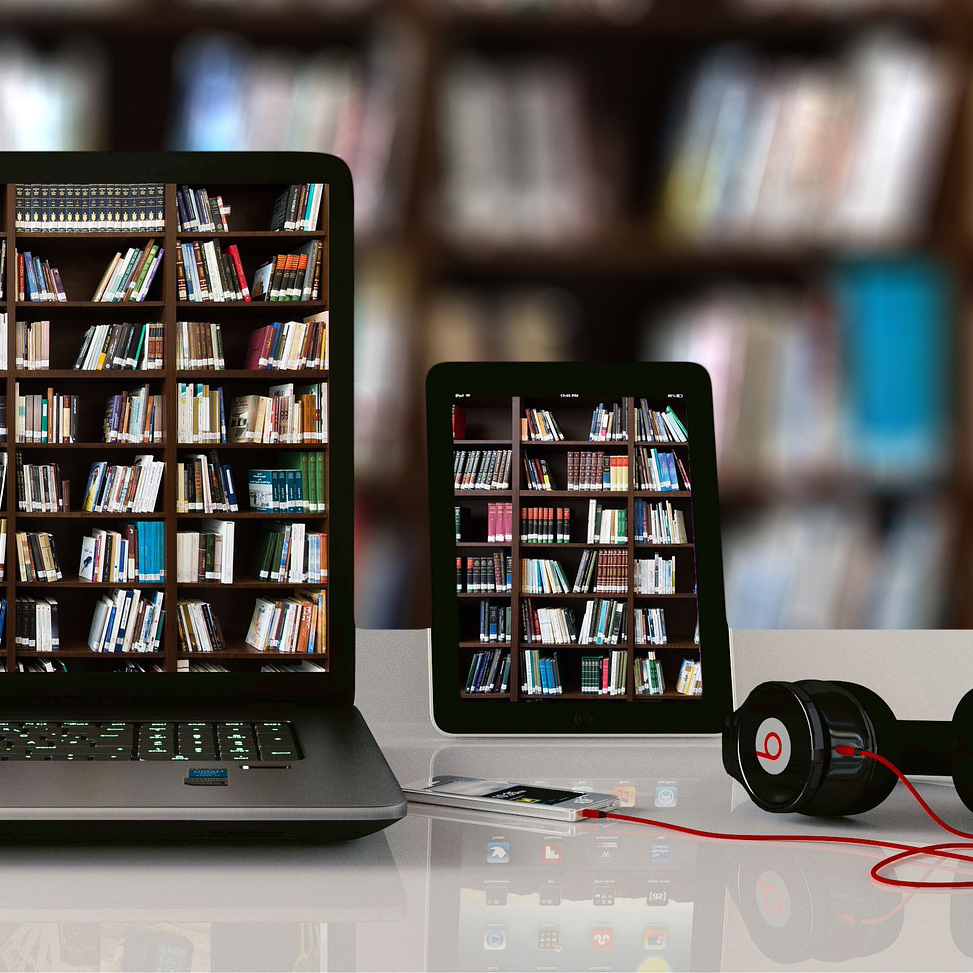 Audio is king!
Videos that enhance learning 
Creating super simple videos
Other media (Slido / Mentimeter / Jamboard / Google docs)
Table Activity
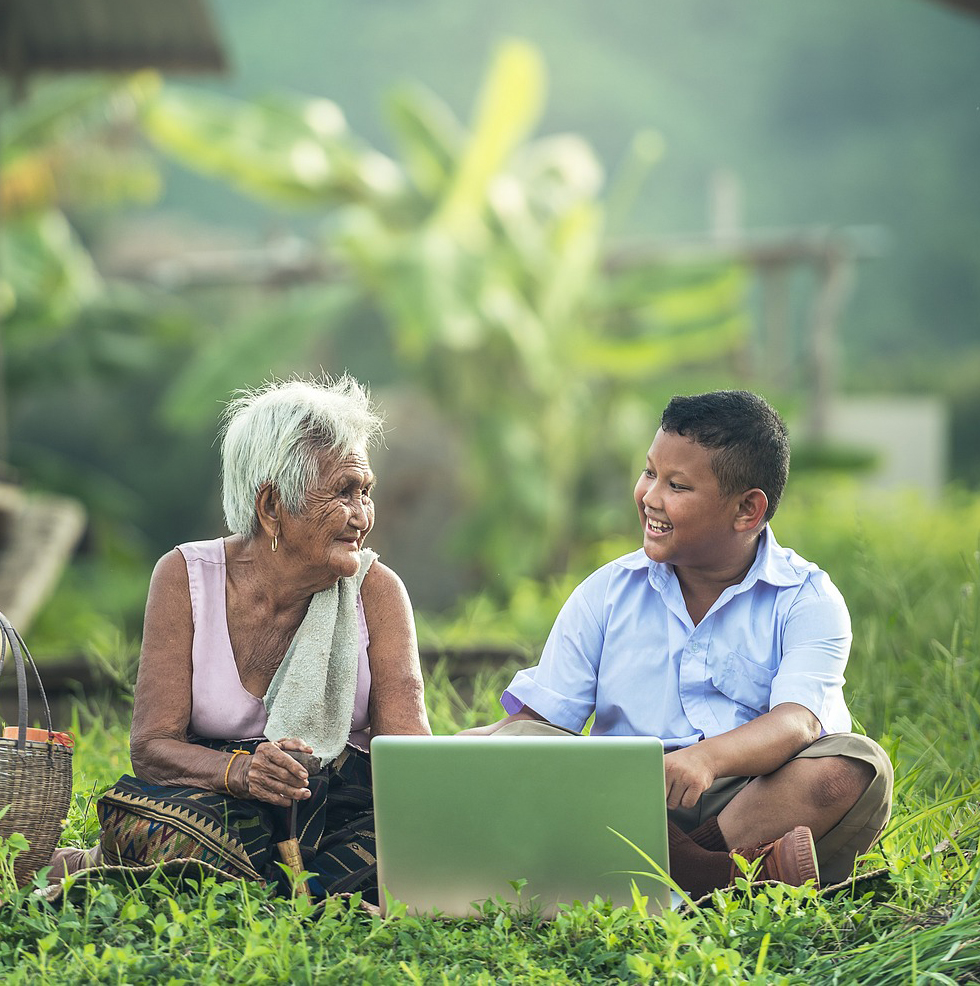 How might your uses of multimedia help you enhance your learning objectives in your TEE courses?
Fonts used: Nova Square and Overpass